Socially Responsible, Immediately Available , Low Cost Credit for Your Desired Employee Groups that Gets   Repaid via Payroll Deductions
HR Specialty Products & Services Catalogue Executive Summary
A No Frills Distillation of Vendor’s Marketing Collateral  

Thomas A Ference 
President & CEO
Human Resources Mining & Distribution Co
Locating, Validating and Accelerating HR  Innovation 
 
Office: 219-662-0201
Cell: 630-240-2583
Fax: 219-661-0236
e-mail: tference@hrmdco.com
Website: www.hrmdco.com
Socially Responsible Payroll Deduction Employee Loans
The average employee has less than a $1,000 on hand for emergencies, doesn’t qualify for prime credit and lives from paycheck-to-paycheck. 
Yet, employees need help covering the financial gap created by high-deductible health plans, personal emergencies and times of hardship.
This highly valued, employer-sponsored, voluntary benefit offers affordable credit to employees at no cost or risk to the employer
Loan parameters are tailored to each employee’s ability to repay using  the external lender’s proprietary algorithms
Advantages of Voluntary Benefits of Offering
Employee
Employer
Access to responsible credit for:
medical expenses, as well as
personal emergencies
Prevent employees from delaying or avoiding health care
Superior alternative to 401k loans, credit card borrowing, and predatory loans
Builds credit by timely repayment from automatic payroll deductions
Avoid requests for paycheck advances or employer loans

Reduce 401k loan approval and administration work

Offer a financial wellness solution that includes access to low-cost credit and a robust financial literacy library

Prevent presenteeism due to                                         financial stress at the workplace
On-Line Immediate Access to Affordable Credit
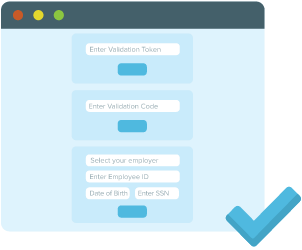 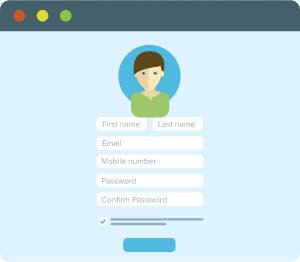 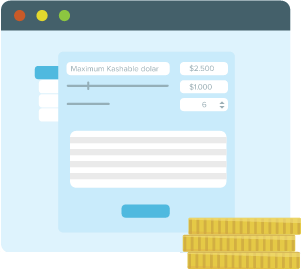 Register
Verify Employment
Take Loan
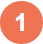 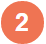 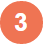 5 min start to finish
6% starting APR
3 days to receive funds
6-18 month terms
Payroll Deductions
Plan Design Possibilities
Employer Supported
Non Employer Supported
All loan parameters determined by Kashable based on assessment of risk of default.
Kashable guarantees a minimum loan amount and/or a cap on interest rate.
Description
Loan Amount
$250 to $10,000+
Guarantee minimum loan amount
Interest Rate
Starting 6%
Cap interest rate
Starting at 6 months
Starting at 6 months
Loan Term
Segmentation
Vary eligibility by pay type, department, job codes, entity.
Vary eligibility by pay type, department, job codes, entity.
Employer Contribution
FREE (no contribution)
PEPM fee (e.g. $3.50 for guaranteed $750 loan) 
	AND/OR 
Employer guarantee on termination/default
Next Steps
This product/service is contained in the HR Specialty Products & Services Catalogue™ 
Operational level details about this particular service provider can be obtained in conference with the vendor
The HR Mining &Distribution Co. is an independent and contracted representative of the vendor
Upon your request, we will arrange for an introduction that can range from a simple, quick conference call to a services overview / system demo  
Tom Ference 219-662-0201 (Chicagoland area) or tference@hrmdco.com 
Thank you for your potential interest in this fresh thinking